Higher Order 
Thinking & Reasoning
(HOTR)

Content Enhancement Routines
Janis A. Bulgren, Ph.D.
2023
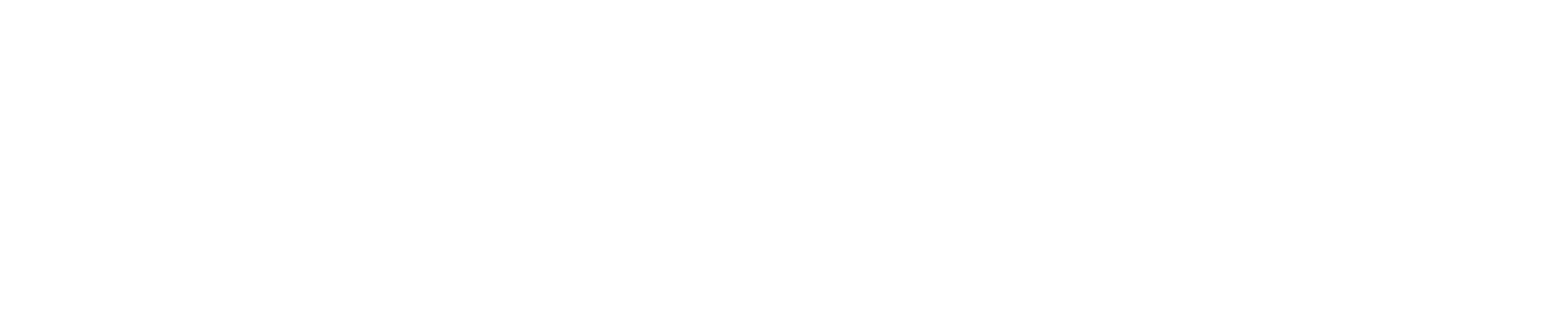 Professional Development Materials:Higher Order Thinking and Reasoning Routines (HOTR)
A1 HOTR: Introduction to Higher Order Thinking and Reasoning (HOTR) Routines
A2  HOTR: Alignment of HOTR routines with reasoning standards across content standards
A3 HOTR:  Similarities across HOTR routines to facilitate teaching and learning

B1 CCAR:  Introduction to the Cross Curricular Argumentation Routine (CCAR)
B2 CCAR:   Alignment of CCAR with standards across content areas
B3 CCAR:   Expanding Learning with the CCAR Routine

C1 Demystifying Reasoning and Deconstructing Complex Questions 
C2 Building Bridges from other Content Enhancement Routines (CERs) to HOTR routines
C3 Scaffolds for gradual introduction of complex HOTR routines

                                                                                  ©  Janis Bulgren 2023
2
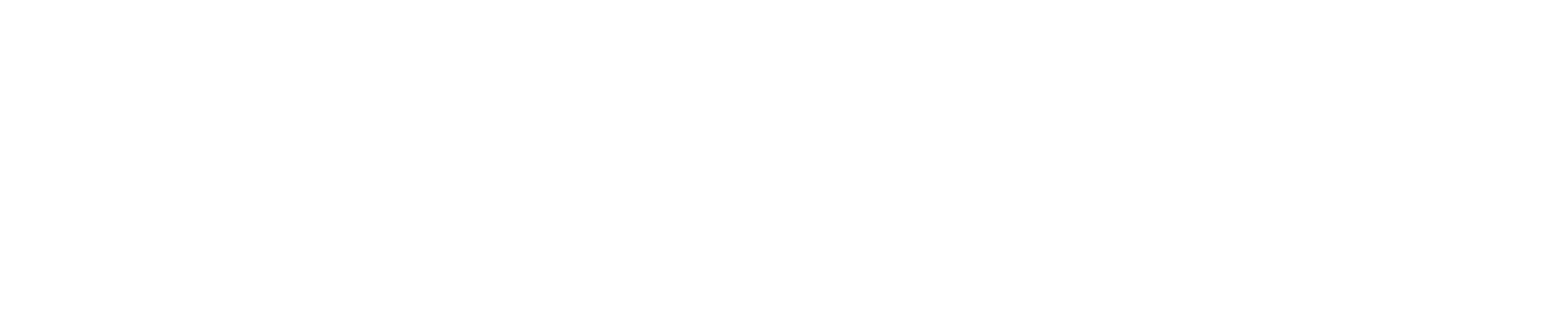 HOTR Slide Set A2:
Alignment of HOTR routines 
with reasoning challenges 
across content standards
Professional Developer’s Guide developed by Janis A. Bulgren
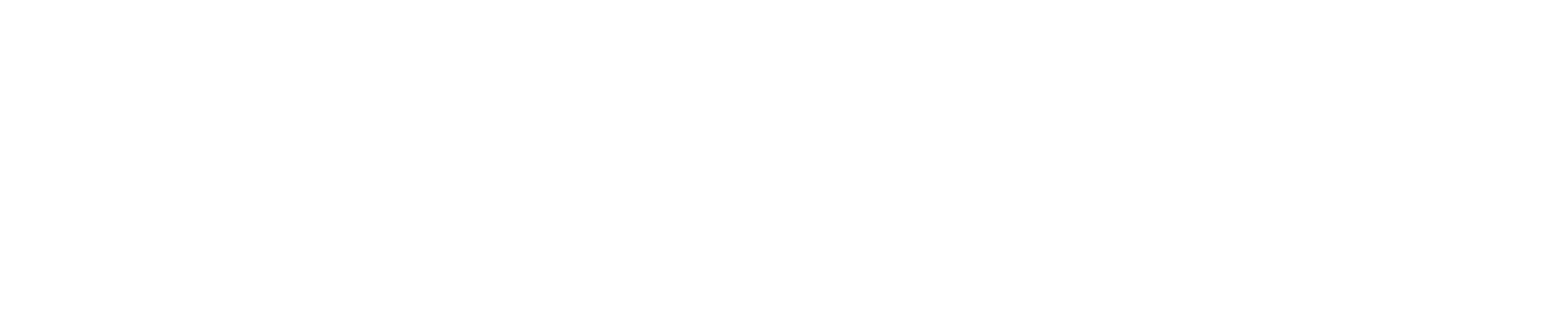 ©  Janis Bulgren 2023
What are Higher Order Thinking and Reasoning 
(HOTR) routines?
A group of instructional procedures 
designed to promote thinking and 
reasoning developed at the 
University of Kansas Center for 
Research on Learning
4
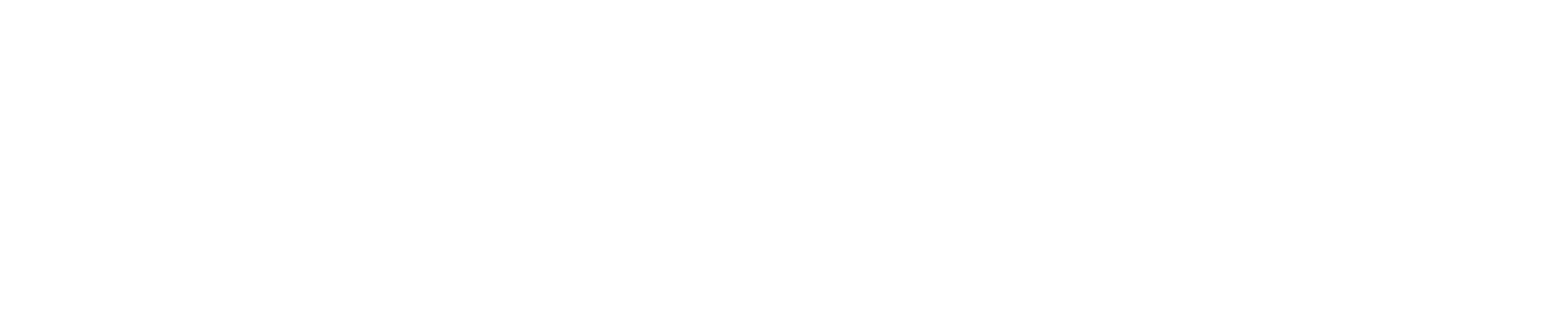 ©  Janis Bulgren 2023
What is the Focus of HOTR routines?

Rigorous reasoning in content area standards

Building upon foundational prior knowledge acquired in earlier CER learning.
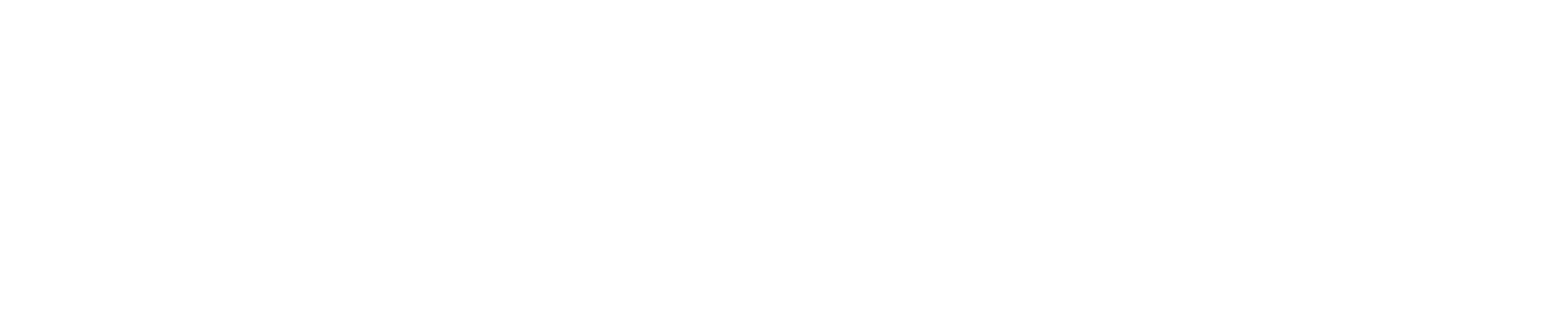 ©  Janis Bulgren 2023
[Speaker Notes: 2022]
What are the Higher Order Thinking and Reasoning Routines?
Question Exploration 
Cause and Effect
Concept Comparison
Decision Making
Cross-Curricular Argumentation
Scientific Argumentation
©  Janis Bulgren 2023
6
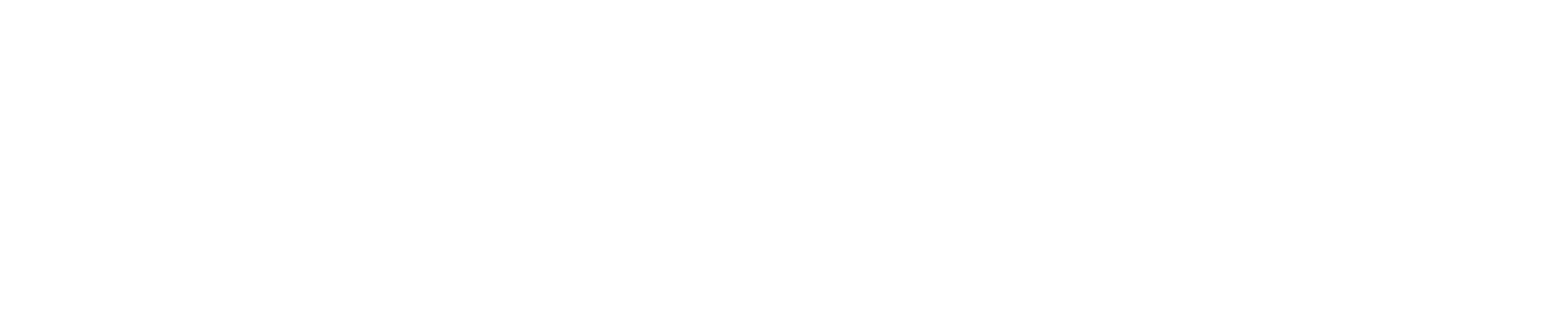 Rationales for use of HOTR routines
Higher order thinking and reasoning are emphasized in standards across subject areas and grade levels;

many content standards use the same terms or synonyms to describe components of higher order thinking and reasoning; and

HOTR reasoning routines provide the foundation for more content specific domain reasoning approaches in different areas.
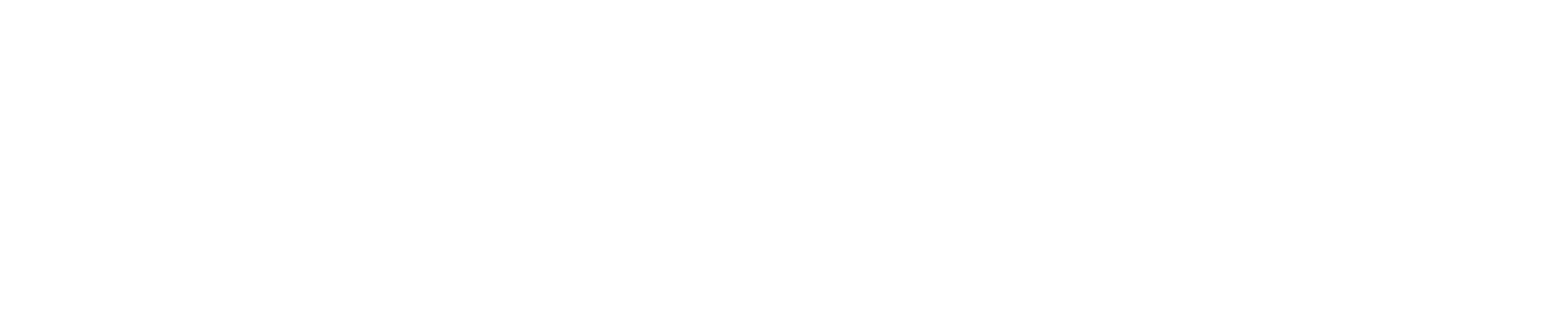 © Janis Bulgren 2023
7
How do Higher Order Thinking and Reasoning routines align with other Content Enhancement Routines?
©  Janis Bulgren 2023
8
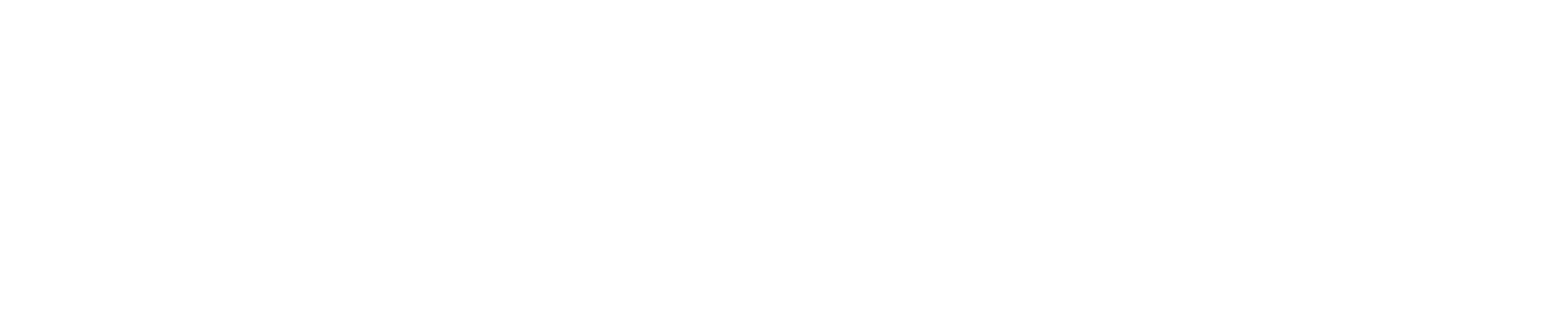 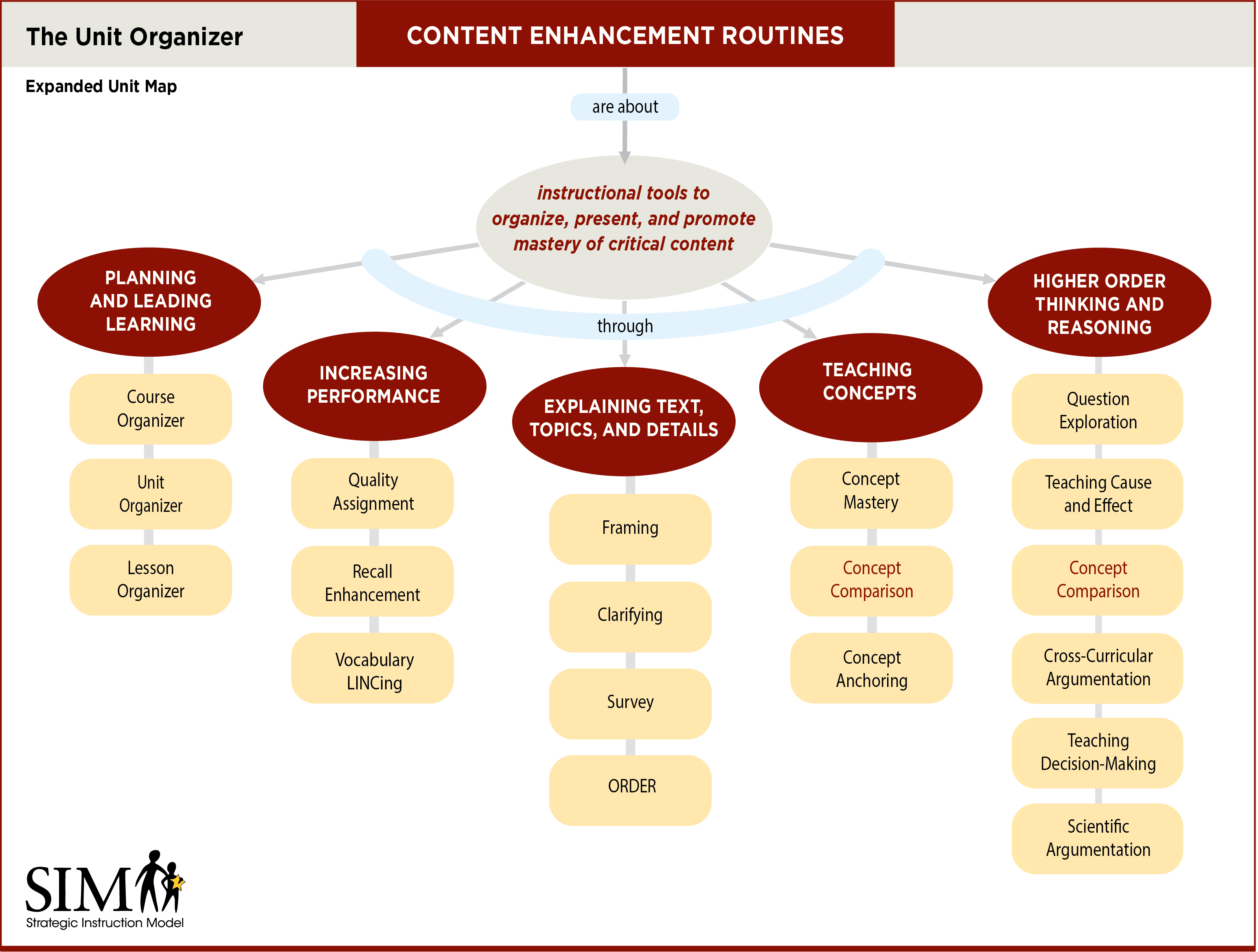 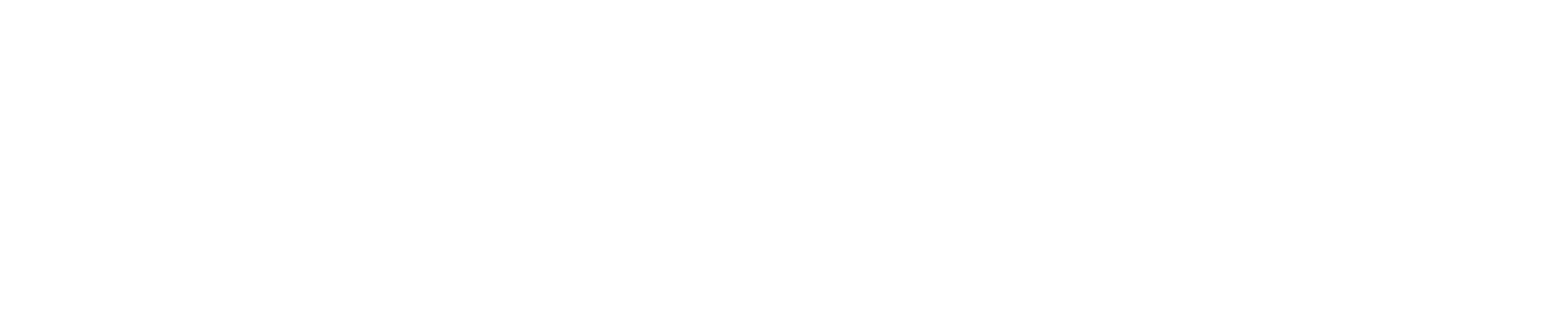 DISCUSSION
What types of reasoning skills do teachers or administrators emphasize for questions on assessment and standards?
How often is a difference between facts and reasoning emphasized?
Which of the content areas do they mention?
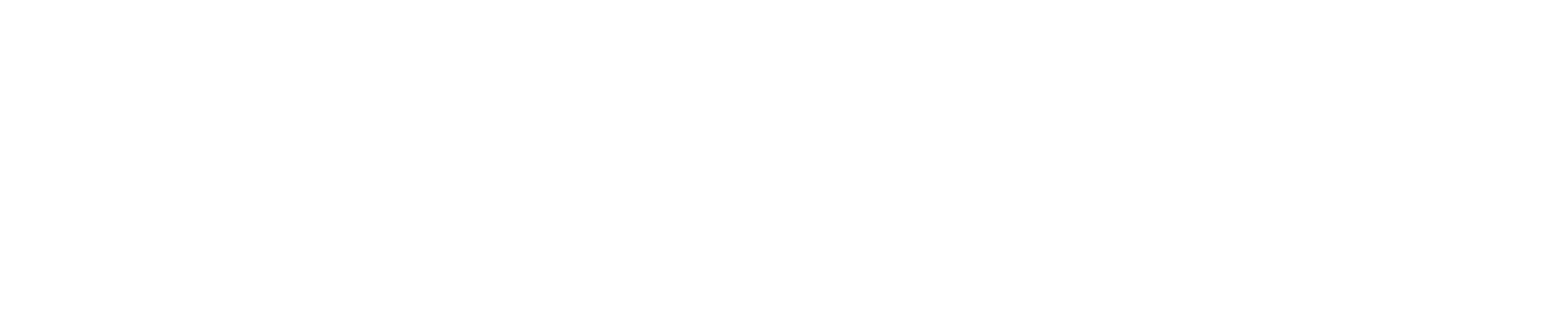 © J. Bulgren 2023
10
Examples ofContent Area Standardsfollowed byHigher Order Thinking and Reasoning graphics
© Janis Bulgren 2023
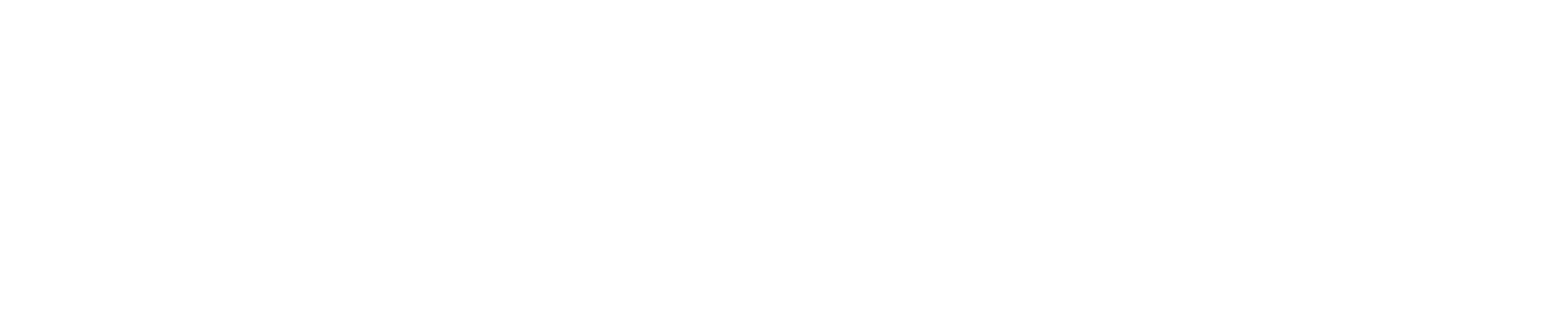 History and Social Studies 
Reasoning Standards
Develop Questions and Determine Central Ideas.
Distinguish between ideas, responsibilities, etc.
Discuss Intended and unintended causes and consequences (effects).
Analyze Argumentation based on claims, evidence, explanations and reasoning.
Consider different decisions and outcomes.
© Janis Bulgren 2023
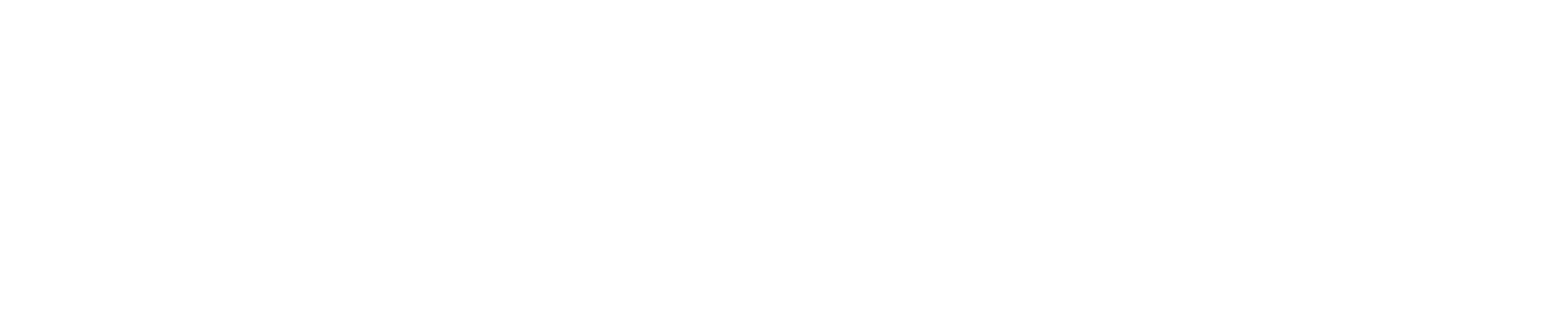 12
Cause-and-Effect Guide
Name:___________________  Date:___________________  					          Unit: ___________________Topic:________________________
1
2
Restated question:
Key Terms:
What were the causes and effects of the Boston Tea Party?
Representation: speaking or acting on the behalf of someone else
Parliament: lawmaking body in Britain
4
3
5
2021
Event & Background Information:
Effects & Connections:
Causes & Connections:
Britain sent more troops to America to make colonists obey the Tea Act and other British laws


Colonists rebelled and held the First Continental Congress

Set stage for American Revolution
Boston Tea Party
Colonists became angry over Tea Act

They thought they were being taxed by Britain without having representation in Parliament

Some colonists dressed up as Indians and dumped tea carried by British ships into Boston Harbor
Parliament passed Tea Act in 1773, which placed tax on British tea sold in American colonies
Causing
Leading to
6
Answer:
Discuss causes and…..
effects and consequences
© 2013 Janis Bulgren
TOOL BOX: Take one of these shapes and drag to use in your organizer.
You can drag, resize and place these shapes however you’d like.
© Janis Bulgren 2023
Verb label box
Verb label box
Verb label box
Verb label box
Verb label box
Verb label box
Verb label box
Verb label box
Decision-Making Guide

Name:	Date:	Class: 	Topic:
Consider different decisions and outcomes
© Teaching Decision-Making by Janis A. Bulgren. University of Kansas Center for Research on Learning (2018).
© Janis Bulgren 2023
Cross-Curricular Argumentation Guide B
Analyze argumentation based on claims, evidence, explanations, & reasoning
© Janis Bulgren 2023
Mathematics Standards
© Janis Bulgren 2023
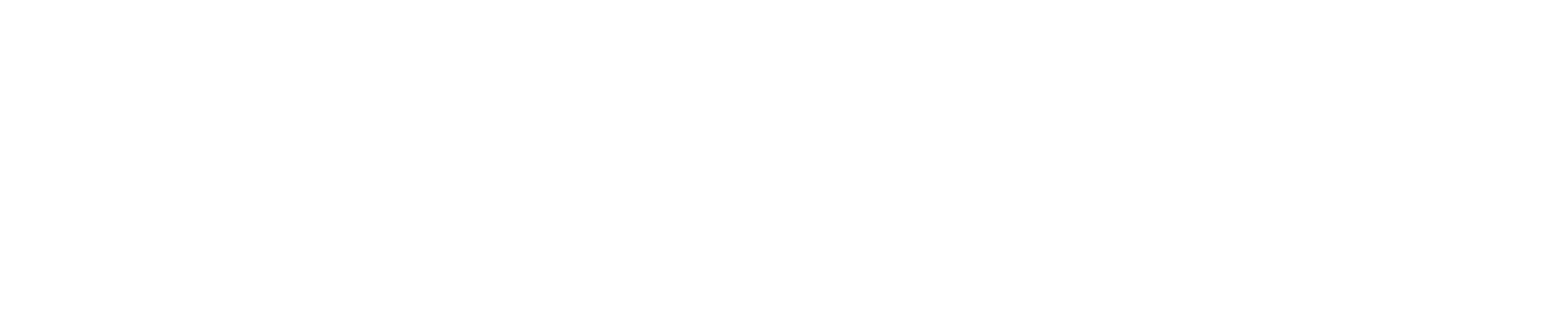 16
Cause-and-Effect Guide
Name:___________________  Date:___________________  					          Unit: ___________________Topic:________________________
Example of a Question asking ONLY for EFFECT
1
2
Restated question:
Key Terms:
Decimal point: a point or dot used to separate the whole number from the fractional part of the number
When given the number .50, what is the effect
 of moving the decimal point to the right?
4
3
5
Event & Background Information:
Effects & Connections:
Causes & Connections:
Moving decimal point to the right
The value of the number to increase by 10

The value of the number to increase by 100

The value of the number to increase by 1000
Moving the decimal one place to the right, .50 becomes 5.0

Moving the decimal two places to the right, .50 becomes 50

Moving the decimal three places to the right, .50 becomes 500
Causing
Causing
Causing
6
Answer:
When given the number .50, moving the decimal point to the right changes the number from a fraction to a whole number. Additionally, each move to the right makes that number increasingly larger.
Understand Key Ideas
© 2013 Janis Bulgren
TOOL BOX: Take one of these shapes and drag to use in your organizer.
You can drag, resize and place these shapes however you’d like.
© Janis Bulgren 2022
Verb label box
Verb label box
Verb label box
Verb label box
Verb label box
Verb label box
Verb label box
Verb label box
Cross-Curricular Argumentation Guide A
Construct arguments and critique the reasoning of others.
© Janis Bulgren 2023
18
Science Standards
Analyze causes and effects.
Compare different conditions.
Analyze data.
Support a claim with evidence and reasoning.
Come to a conclusion.
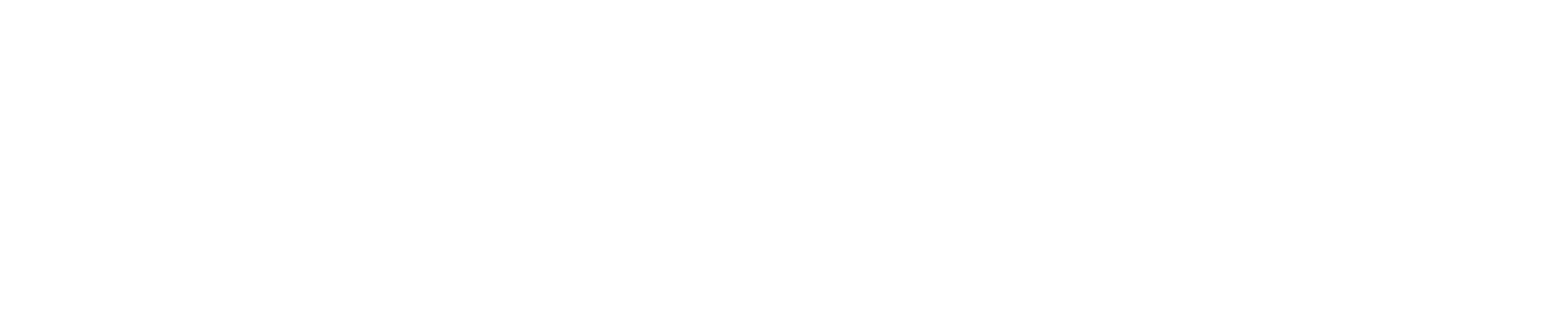 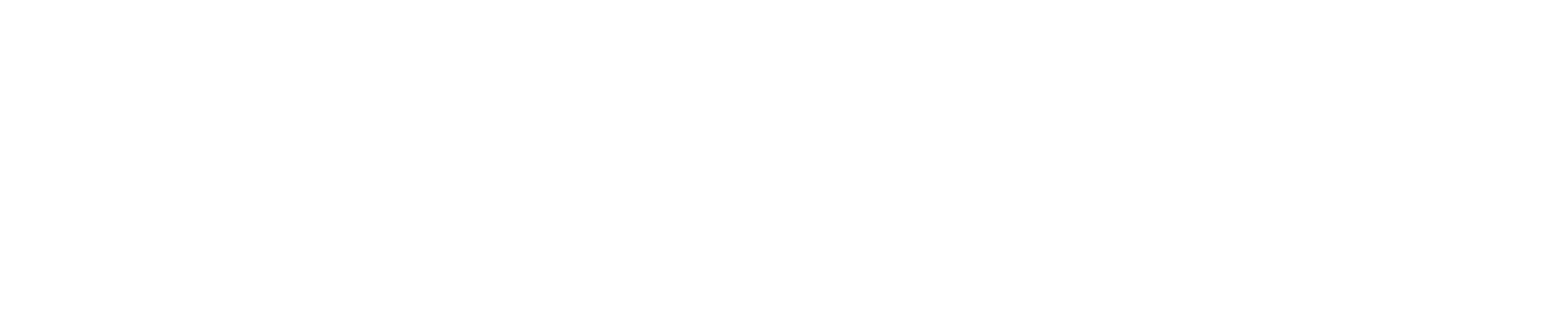 © Janis Bulgren 2022
19
Cause-and-Effect Guide
1. Restate the question. 
How can water change the shape of the land?
2. Examine key terms.
erosion -  a natural process that moves soil or sand to a new location
4. Specify causes & connections.
5. Organize effects & connections.
3. Analyze event & background information.
Process of Water Erosion
Water erosion can change the shape of the land around  rivers.
Rainwater flows across the land into the rivers.
Soil is moved by rain- water through the process of water erosion.
as a result
as a result
Ocean waves move against the shoreline.
Sand and rocks along shorelines are moved through the process of water erosion.
Water erosion can change the shape of shoreline beaches
as a result
as a result
6. Nail down the answer.
Water can change the shape of the land through the process of erosion. When rainwater flows into a river, erosion can change the shape of the land around a river.  When ocean waves move against the shoreline, erosion can change the shape of a beach.
TOOL BOX: Take one of these shapes and drag to use in your organizer.
You can drag, resize and place these shapes however you’d like.
Verb label box
Analyze causes. ….
and effects.
© Janis Bulgren 2023
Decision-Making Guide

Name:	Date:	Class: 	Topic:
Consider different decisions and outcomes
© Teaching Decision-Making by Janis A. Bulgren. University of Kansas Center for Research on Learning (2018).
© Janis  Bulgren 2023
21
Decision-Making Guide

Name:	Date:	Class: 	Topic:
Consider different decisions and outcomes
© Teaching Decision-Making by Janis A. Bulgren. University of Kansas Center for Research on Learning (2018).
© Janis Bulgren 2023
Cross-Curricular Argumentation Guide A
Claim
Reasoning
©  Janis Bulgren 2023
Evidence
University of Kansas Center for Research on Learning  2019
Cross-Curricular Argumentation Guide B
Claim
Evidence
Reasoning
©  Janis Bulgren 2023
2
4
5
6
3
8
9
7
Scientific Argumentation Guide
Topic: Coffee and Health_____________________________
Title: Coffee Drinkers Beware__________________________
Source: Research report from a funded project ________________________________________________
Name: _John A.___________________________________
Class: _Science______________________________
Date:  5-15-11________________________________
Drinking coffee may cause heart attacks in sedentary people within 2 hours after drinking it.
1
What is the Claim, including any Qualifiers? Are there qualifiers?  Yes/No.  (If yes, underline them.)
What chain of reasoning (warrant) connects the evidence to the claim? In column 6, identify type of reasoning with the letter(s): for AUTHORITY (A), THEORY (T), or type of LOGIC: Analogy (AN), Correlation (C), Cause-Effect (CE), Generalization (G)
What Evidence is presented? In column 3, identify the type of evidence with the letter: Data (D), Fact (F), Opinion (O), Theory (T).
University study of 500 subjects funded found  sedentary people were over 50% more likely to suffer a heart attack within 2 hours of drinking coffee than people in the general population who drank the same amount of coffee. 
     The Investigator, a Professor of Medicine, said  this finding was likely to extend to the general population of sedentary people.
D
CE
A cause-and-effect connection was found 
between sedentary people and heart attacks 
by a research study and a medical expert.
      This means we can generalize the effects of 
drinking coffee to all  sedentary people as a 
cause of heart attacks.
A
G
O
Evaluate the quality of the evidence as poor, average or good. Explain your evaluation.
Evaluate the quality of the chain of reasoning as poor, average or good. Explain your evaluation.
Strength of Authority
Application of Theory
Type of Logic
Good – large number of subjects
                 Good – used a controlled experiment
                 Good - Confirmed by independent doctor
                  Yes
Good – respected sources
Not present in article
Good–cause & effect/generalization
Reliable
Valid
Objective (no bias)
Controlled Experiment -
Claim Evidence Data Reasoning
What are your concerns about the believability of the claim? (your counterarguments, rebuttals or new questions)?
I would like to see another big study.  What is the risk for coffee-drinkers who are not sedentary?
Accept, reject, or withhold judgment about the claim.  Explain your judgment.
I accept the claim that drinking coffee may cause heart attacks in sedentary people because of good research data and opinion of a respected medical authority, but I have more questions.
C Bulgren  & Ellis, 2010
English Language Arts Standards
Determine central ideas and themes.
Differentiate advantage and disadvantages.
Explain the causes of a situation.
Analyze how two or more things compare.
Evaluate if reasoning is valid and evidence is relevant and sufficient.
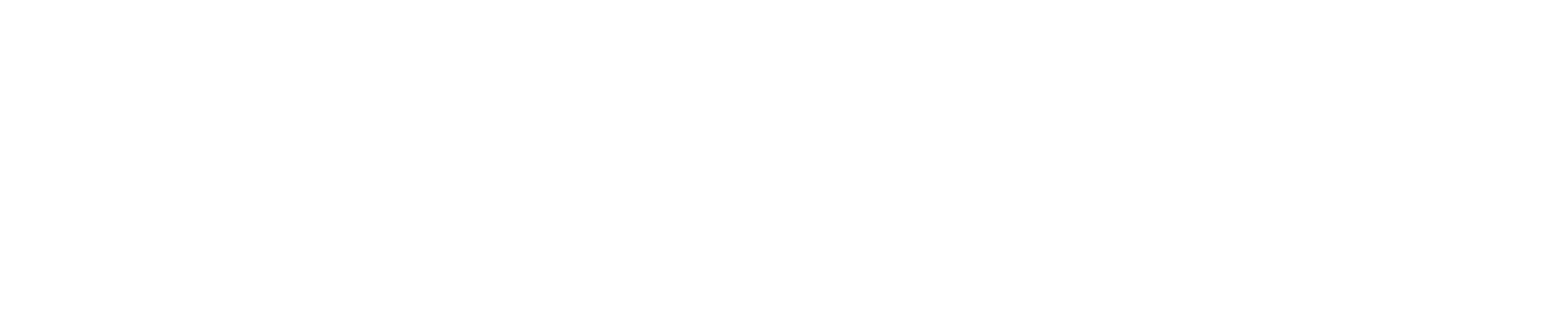 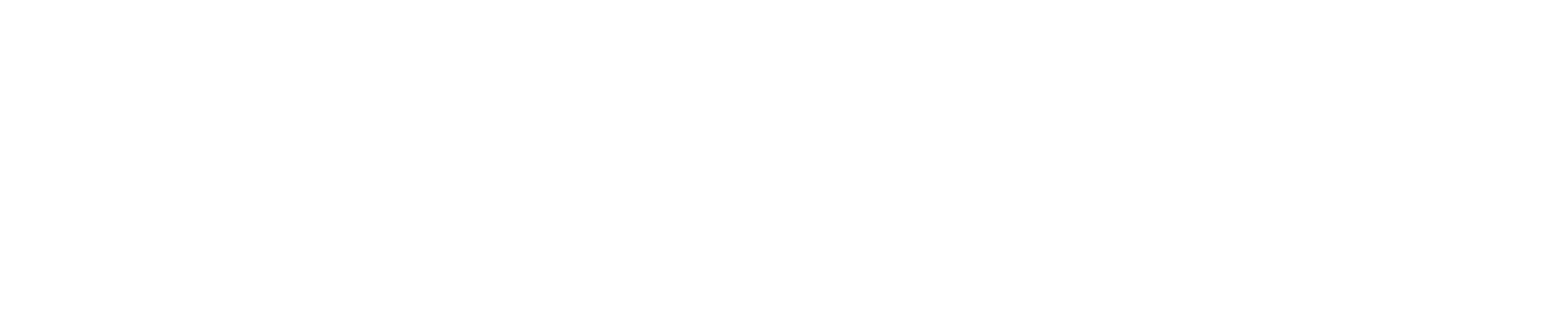 © Janis Bulgren 2023
26
Comparison Table
Differentiate (compare and contrast)
©  Janis Bulgren 2023
Comparison Table
Types of Literature
2. Obtain overall concept
Comedy
Tragedy
1. Communicate concept
1. Communicate concept
3. Make list of characteristics
3. Make list of characteristics
Are often plays 			 	Are often plays 
Focus on character development                                  Focus on character development
Amusing                                                                           Serious                                                         
Hero overcomes obstacles                                              Hero faces destruction  due to fatal flaw
Ends happily                                                                    Ends sadly
4. Pin down like characteristics
Are often plays
Focus on character development
Similar form
Character importance
5. Assemble Like categories
6. Record unlike characteristics
Amusing                                 Serious
Hero overcomes obstacles     Hero faces destruction  due to fatal flaw
Ends happily                           Ends sadly
7.  Identify unlike categories
Tone 
Fate of hero 
Ending
8. Nail down a summary. Comedy and tragedy are similar in terms of form because they are often plays and
 focus on character development. 
They are different in terms of tone (amusing vs. serious),  the fate of the hero (hero overcomes obstacles 
vs. ends in destruction), and in the ending (happy vs. sad).
Compare and Contrast)
9. Go beyond the basics.  Find an example of a short story that is either a comedy or tragedy. Explain why.
©  Janis Bulgren 2023
kucrl.ku.edu
Cause-and-Effect Guide
Name:___________________  Date:___________________  					          Unit: ___________________Topic:________________________
1
2
Restated question:
Key Terms:
Friar: a religious man
Meddling: getting involved in another person’s business
Feud: a long-lasting bitter quarrel, often between two families
What were the causes and effects of the friar’s meddling in Shakespeare’s Romeo and Juliet?
4
3
5
Event & Background Information:
Effects & Connections:
Causes & Connections:
Romeo kills himself before Juliet wakes up.

When Juliet wakes and finds Romeo dead, she kills herself.

The families agree to stop the feud, but at a great cost.
Friar’s meddling
First,  the friar secretly marries Romeo and Juliet.

Second, he fakes Juliet’s death so she won’t have to marry Paris.

Third, he fails to let Romeo know that Juliet really isn’t dead.
The friar thinks he can end the feud between two families in Verona (the Montagues and Capulets) by helping Romeo and Juliet.
Leading him to meddle by
Resulting in
6
Analyze causes and   …
Answer:
The friar’s meddling was caused by good intentions, but contributed to the death of Romeo and Juliet. It did, however, end the feud between the two families.
effects.
TOOL BOX: Take one of these shapes and drag to use in your organizer. 
You can drag, resize and place these shapes however you’d like.
©  Janis Bulgren 2023
Verb label box
Verb label box
Verb label box
Verb label box
Verb label box
Verb label box
Verb label box
Verb label box
© 2013 Janis Bulgren
Question Exploration Guide
Central Idea and Theme
30
© Janis Bulgren 2023
University of Kansas Center for Research on Learning  2019
DISCUSSION
How can we explain that the same types of reasoning are often used across many content areas?

How is this an argument for the use of HOTRs across grades and content areas?
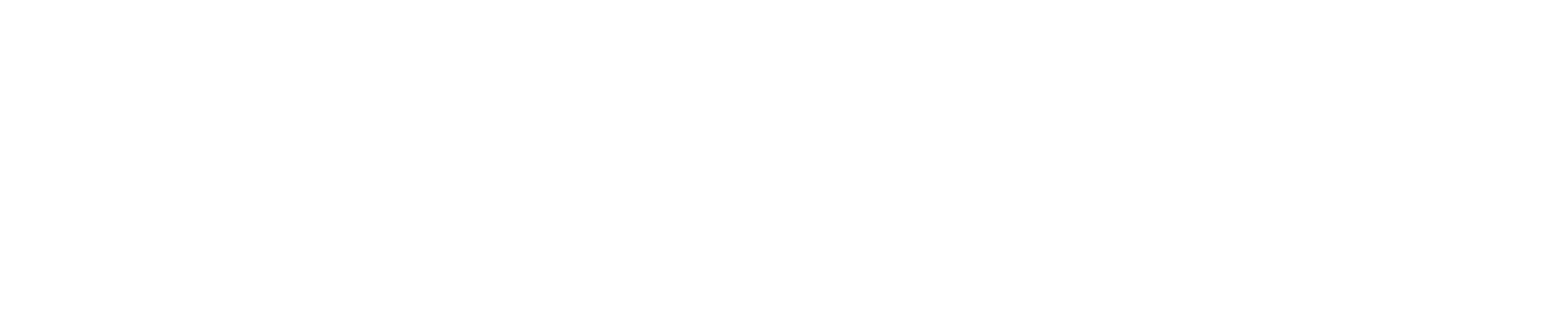 Janis Bulgren 2023
31
The Power & Potential of Using HOTR Across Content  Areas
IF given multiple exposures to the steps of analyzing and evaluating reasoning in different subjects and
IF given greater student ownership of the process ….
THEN students will come to understand generalization of use of different types of reasoning in many situations.
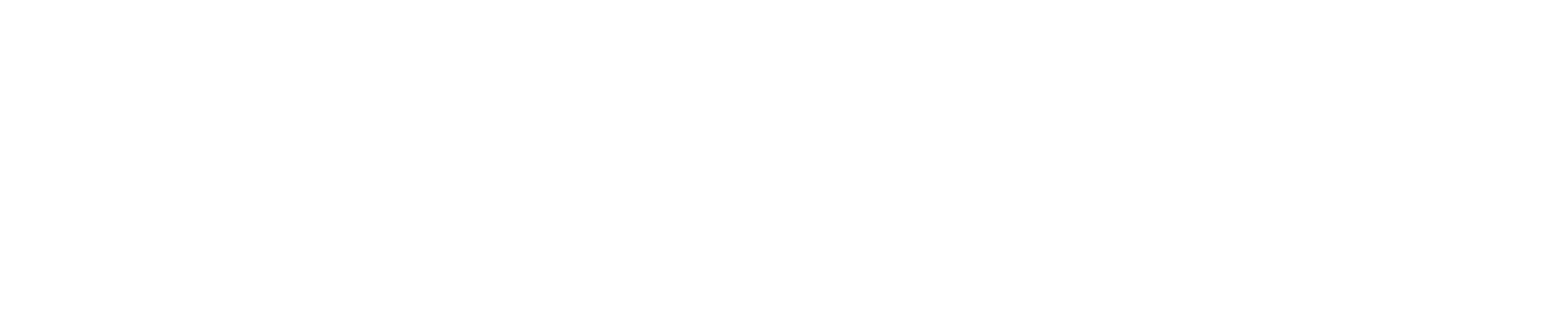 ©  Janis Bulgren 2023
32
Writing Standards
1.  Write arguments to support claims using reasoning and relevant evidence, acknowledge alternate claims, and organize reasons logically.

2. Introduce a topic, using strategies such as classification, comparison/contrast, and cause/effect to organize ideas and concepts and make connections. 

3. Develop the topic with well-chosen facts, definitions, and examples.

4. Provide a concluding statement that follows from and supports the explanation
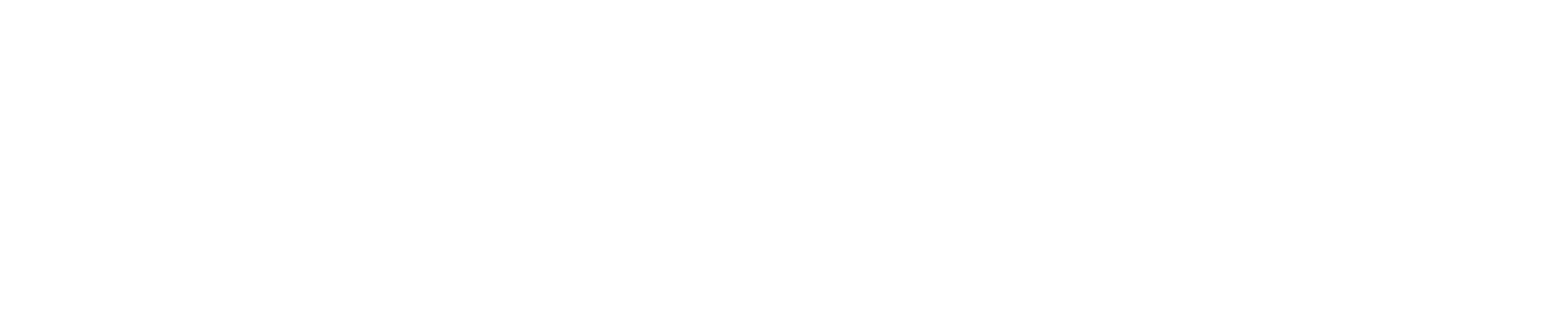 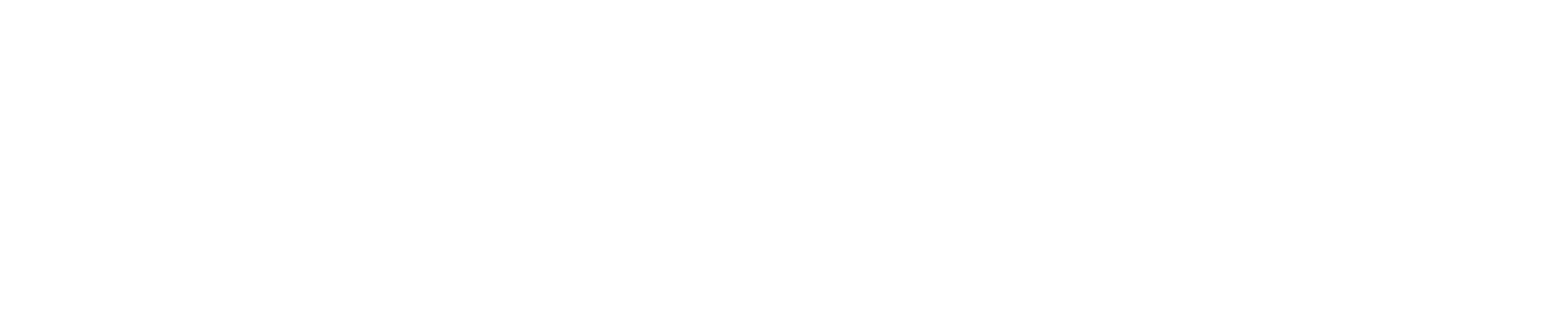 © Janis Bulgren 2023
33
DISCUSSION:
HOTR graphics can guide essay writing…BUT, how intuitive is the bridge from a graphic to an essay? For teachers?  For students?TO MAKE THIS CONNECTION, what supports do PDers and teachers need?
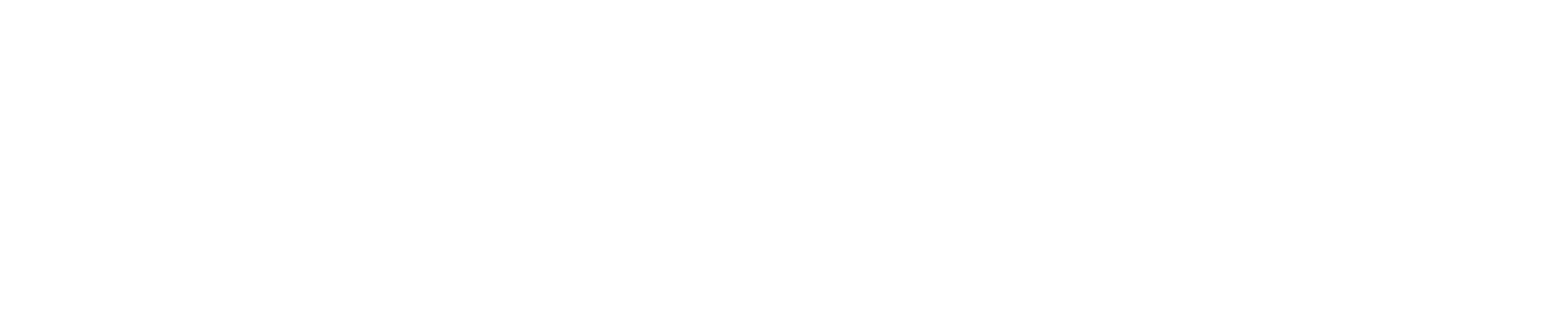 Activity
Let’s consider one graphic organizer and discuss ways to support its use to write essays --using a Question Exploration Guide.

Consider the writing scaffolds that follow and discuss their usefulness to help students use a HOTR graphic to write an essay.
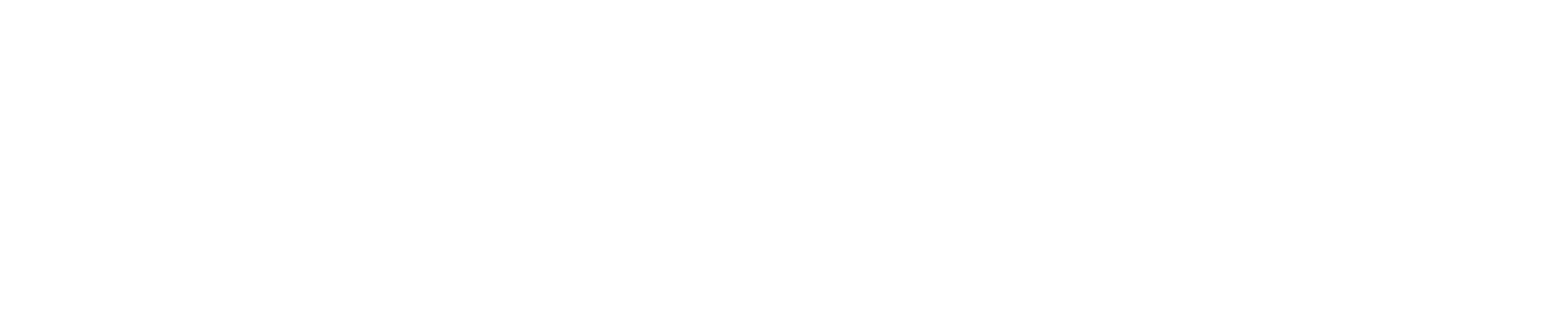 © J. Bulgren 2023
35
Note
One HOTR graphic organizer, the Question Exploration Guide will be used in the example.
	However, all HOTR guides also serve as writing supports for different types of reasoning:
Question Exploration 
Cause and Effect
Concept Comparison
Decision Making
Cross-Curricular Argumentation
Scientific Argumentation
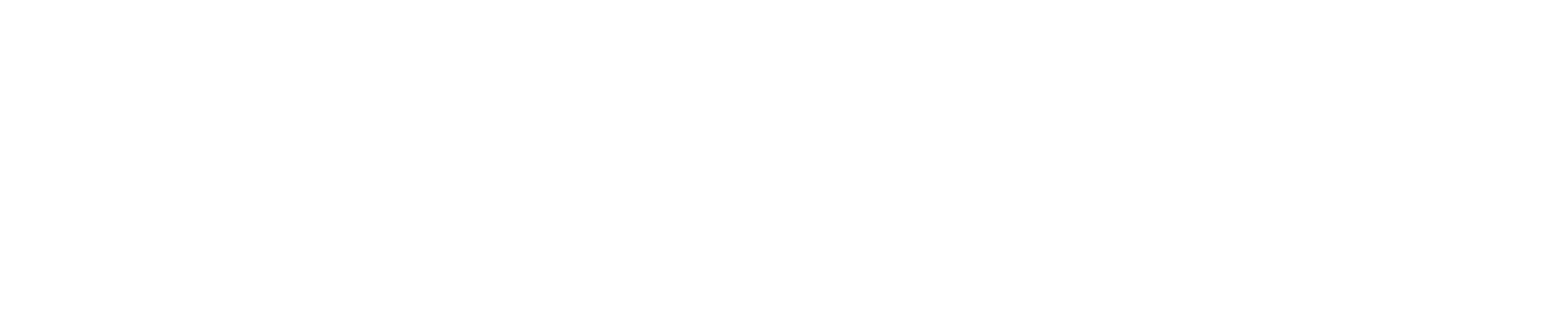 © J. Bulgren 2023
36
Course
Critical
Question #:
Unit
Lesson
Title
Date:
1
3
4
5
2
6
What is the main Idea answer?
Explore and use the main idea.
Extend the main idea  to your world.
Marie David
Chapter 7, pages 101-116
Text Reference
Name:
Our Environment
X
3
1-25-07
What is the critical question?
How do problems with the ozone layer  teach us about human effects on our 
environment?
What are the key terms and explanations?
All the things surrounding us (air, land, living things)
Invisible layer of gas that shields us from UV radiation
Ultraviolet radiation,  or  harmful  rays from the sun
Chlorofluorocarbons-chemicals with chlorine
environment
ozone layer
UV
CFCs
What are the supporting questions and answers?
In the past, a protective ozone layer was formed when UV rays hit the oxygen in the air around the earth. 

The ozone layer around the earth is being destroyed by CFCs in products cleaning products, foam containers, refrigerator coolants and spray cans)
. 

The effects include:       1) physical harm (skin cancer & cataracts)
2. environmental harm (crops and ocean plants)
3. change in weather patterns
4) greenhouse warming of the earth

Solutions include:       1. voluntary cutbacks of CFC products
2 use of alternatives to CFCs (HCFCs)
3. world conferences to cut CFCs

Some people still don’t think it’s a problem.
What has happened in the
 past?

What has caused PROBLEMS?


What are the EFFECTS?




What are SOLUTIONS?


 
What are other concerns?
People can harm the environment without intending it or even believing it.
How can we explore the facts ourselves?
Experiments with balloons show  that oxygen can be changed to ozone.
What  can an individual do?
     An individual can decide to do research on which products cause damage to ozone layer.
Figure 1: Question Exploration Guide for the question, “How do problems with the ozone layer teach
                us about human effects on our environment? Bulgren 2010
Bulgren 2010
Course
Critical
Question #:
Unit
Lesson
Title
Date:
1
3
4
5
2
6
What is the main Idea answer?
Explore and use the main idea.
Extend the main idea  to your world.
The Question 
Exploration 
Writing Scaffold:

 “Bubbles”
Develop the critical question as  a topic sentence in Paragraph 1
Marie David
Chapter 7, pages 101-116
Text Reference
Name:
Our Environment
X
3
1-25-07
What is the critical question?
How do problems with the ozone layer  teach us about human effects on our 
environment?
Use background information and definitions to develop Paragraph 1
What are the key terms and explanations?
All the things surrounding us (air, land, living things)
Invisible layer of gas that shields us from UV radiation
Ultraviolet radiation,  or  harmful  rays from the sun
Chlorofluorocarbons-chemicals with chlorine
environment
 ozone layer
 UV
CFCs
What are the supporting questions and answers?
In the past, a protective ozone layer was formed when UV rays hit the oxygen in the air around the earth. 

The ozone layer around the earth is being destroyed by CFCs in products cleaning products, foam containers, refrigerator coolants and spray cans). 

The effects include:       1) physical harm (skin cancer & cataracts)
2. environmental harm (crops and ocean plants)
3. change in weather patterns
4) greenhouse warming of the earth

Solutions include:       1. voluntary cutbacks of CFC products
2 use of alternatives to CFCs (HCFCs)
3. world conferences to cut CFCs

Some people still don’t think it’s a problem.
What has happened in the
 past?

What has caused PROBLEMS?



What are the EFFECTS?




What are SOLUTIONS?


 
What are other concerns?
Use answers to smaller
Questions to develop the body of the essay e.g., Paragraphs 2, 3 & 4
Use the Main Idea Answer to develop a conclusion Paragraph
People can harm the environment without intending it or even believing it.
How can we explore the facts ourselves?

Experiments with balloons show  that oxygen can be changed to ozone.
Add insights to conclusion in Paragraph 5 with generalizations
What  can an individual do?
     An individual can decide to do research on which products cause damage to ozone layer.
Figure 1: Question Exploration Guide for the question, “How do problems with the ozone layer teach
                us about human effects on our environment? Bulgren 2010
Bulgren 2010
The Question Exploration Writing Scaffold:Essay Outline
Paragraph 1: Use the Critical Question in Section 1 to create a topic sentence. Use the Key Terms in Section 2 to provide definitions and  background information.    
Paragraph 2: Use the answers to the Supporting Questions  in Section 3 to provide the comprehensive answer to the  Critical Question.  
Paragraph 3 : Summarize the extensive answers in Section 3 for  the Main Idea answer.
Paragraph 4: Use the Main Idea answer to demonstrate its use with a new example in the subject area.
Paragraph 5: Use the Main Idea to demonstrate transfer of the Main Idea to a real-world issue.
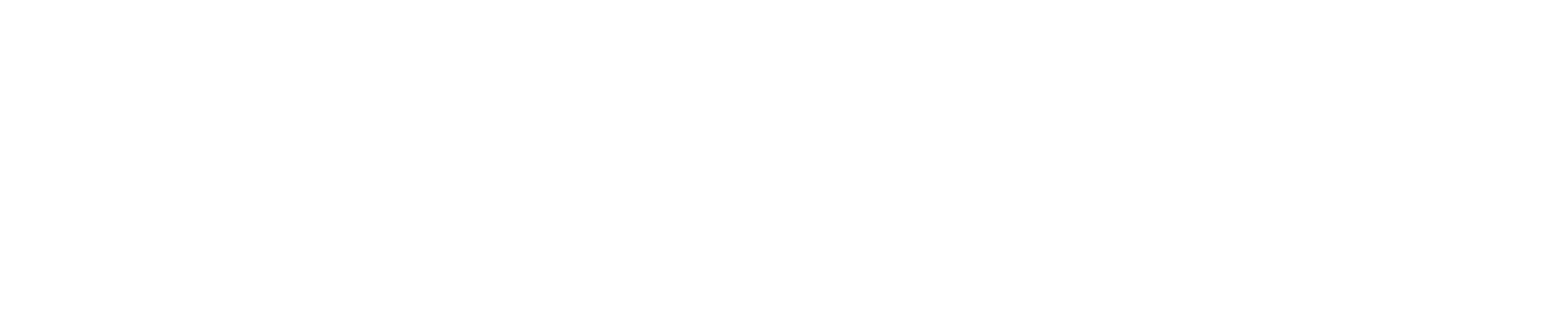 © J. Bulgren 2023
39
The Question Exploration Writing Scaffold: Sample Essay
copyright Janis Bulgren 2010
The Question Exploration Writing Scaffold: Sample Essay with Explanations
Sample Essay with PARAGRAPH & DESCRIPTORS fpr a QUESTION EXPLORATION GUIDE 
The Ozone Layer
(1) PARAGRAPH 1 (DEVELOPED FROM THE CRITICAL QUESTION AND KEY TERMS)  
Problems with ozone can teach us about human effects on our environment.  The ozone layer is an invisible layer of gas that shields us from UV radiation.  UV radiation is ultraviolet radiation, or rays of the sun that can harm living things. One problem today is that the protective ozone layer around the earth is being destroyed (PROBLEM).
(2) PARAGRAPHS 2, 3 & 4 (DEVELOPED FROM SMALLER SUPPORTING QUESTIONS)
In the past, the ozone layer protected the earth from UV rays. Now, the ozone layer is being destroyed by CFCs (CAUSE), or chlorofluorocarbons which are chemicals used in products we use CFCs are used to manufacture cleaning products, foam in plastic containers, refrigerator coolants and spray cans. 
(3) There are several effects of this destruction (EFFECTS).  First, physical harm such as skin cancer and cataracts can happen.  Second, there can be environmental damage to crops and also to plants in the ocean food chain. Third, weather patterns can be disrupted. In addition, the earth can be heating up; this is also called the greenhouse effect. 
(4) Several solutions have been tried (SOLUTIONS).  First, here have been voluntary cutbacks on the use of products containing CFCs. For example Macdonald’s stopped using foam containers.  Second, alternatives are being explored such as HCFCs and third, world conferences and agreements are being held to find solutions and reach agreements on limiting the use of CFCs.  However, some people still don’t think it’s a problem.  
(5) PARAGRAPH 5 (DEVELOPED FROM MAIN IDEA ANSWER & GENERALIZATONS)
Therefore, people can harm the environment without intending to harm it or even believing it is happening (GENERAL MAIN IDEA STATEMENT).  However, they can learn about the situation by conducting experiments such as with balloons to show that oxygen can be changed to ozone, or  can do  research on products that cause damage to the ozone layer.
 J. Bulgren 2008
What supports do you need?
written manual? 
more sample graphics?
data?*  other?
* Bulgren, J.A., Marquis, J.G., Lenz, B.K., Schumaker, J.B., & Deshler, D.D. (2009). Effectiveness of question exploration to enhance students' written expression of content knowledge and comprehension. Reading and Writing Quarterly   25(4), 271-289.
copyright Janis Bulgren 2017
Students w/o LD
Students w/o LD
Students with LD
Students with LD
[Speaker Notes: 2008 Bulgren, Marquis, Lenz, Schumaker, Deshler
Grades 9-12
5-paragraph written response to question scored using 6-Trait Writing analysis
Significant differences – moderately large to large effect sizes]
ADDITIONAL PROFESSIONAL DEVELOPMENT RESOURCES
Refer to the Professional Developer slides in SIMville for each Higher Order Thinking and Reasoning routine that provide guidance on using each guidebook and descriptions of different chapters and appendices.
©  Janis Bulgren 2023
44
PUBLICATIONS:
Articles:
Hock, M.F., Bulgren, J.A. & Brasseur-Hock, I. (2017) The Strategic Instruction Model: The less addressed aspects of effective instruction for high school students with learning disabilities. Learning Disabilities Research and Practice doi 10.1111/ldrp.12139
. Science Scope, 38 (7), 78–85. 
Bulgren, J. A., Ellis, J. D., & Marquis, J. G. (2014). The use and effectiveness of an Argumentation and Evaluation




 Intervention in science classes. Journal of Science Education and Technology, 23 (1), 82–97. 
Bulgren, J.A., Marquis, J.G., Deshler, D.D., Lenz, B.K., & Schumaker, J.B. (2013). The use and effectiveness of a question exploration routine in secondary-level English language arts classrooms. Learning Disabilities: Research and Practice, 28(4), 156-169.
Bulgren, J.A., Graner, P.S., & Deshler, D.D. (2013). Literacy challenges and opportunities for students with learning disabilities in social studies and history. Learning Disabilities & Research, 28(1), 17-27.
Bulgren, J.A., Marquis, J.G., Lenz, B.K., Deshler, D.D., & Schumaker, J.B. (2011). The effectiveness of a question exploration routine for enhancing the content learning of students. Journal of Educational Psychology, 103(3), 578-593.
Bulgren, J.A., Marquis, J.G., Lenz, B.K., Schumaker, J.B., & Deshler, D.D. (2009). Effectiveness of question exploration to enhance students' written expression of content knowledge and comprehension. Reading and Writing Quarterly, 25(4), 271-289.
Bulgren, J.A., Deshler, D D., & Lenz, B.K. (2007). Engaging adolescents with LD in higher order thinking about history concepts using integrated content enhancement routines. Journal of Learning Disabilities, 40(2), 121-133.
Lenz, B.K., Adams, G.L., Bulgren, J.A., Pouliot, N., & Laraux, M. (2007). Effects of curriculum maps and guiding questions on the test performance of adolescents with learning disabilities. Learning Disability Quarterly, 30(4), 235-244.
Bulgren, J.A. (2006). Integrated content enhancement routines: Responding to the needs of adolescents with disabilities in rigorous inclusive secondary content classes. Teaching Exceptional Children, 38(6), 54-58.
and research-based practices and standards. Learning Disabilities: A Contemporary Journal, 4(1), 39-65.
Schumaker, J.B., Deshler, D.D., Woodruff, S.K., Hock, M.F., Bulgren, J.A., & Lenz, B.K. (2006) Reading strategy Schumaker, J.B., Deshler, D.D., Bulgren, J.A., Davis, B., Lenz, B.K., & Grossen, B. (2002). Access of adolescents with disabilities to general education curriculum: Myth or reality? Focus on Exceptional Children, 35(3), 1-16. 
Bulgren, J.A., Lenz, B.K., Schumaker, J.B., Deshler, D.D., & Marquis, J. (2002). The use and effectiveness of a comparison routine in diverse secondary content classrooms. Journal of Educational Psychology, 94(2), 356-371.
Research Base
Hock, M.F., Bulgren, J.A. & Brasseur-Hock, I. (2017) The Strategic Instruction Model: The less addressed aspects of effective instruction for high school students with learning disabilities. Learning Disabilities Research and Practice doi 10.1111/ldrp.12139
Bulgren, J., & Ellis, J. (2015). The Argumentation and Evaluation Guide: Encouraging NGSS-based critical thinking. Science Scope, 38 (7), 78–85 
Bulgren, J. A., Ellis, J. D., & Marquis, J. G. (2014). The use and effectiveness of an Argumentation and Evaluation Intervention in science classes. Journal of Science Education and Technology, 23 (1), 82–97. 
Bulgren, J.A., Marquis, J.G., Deshler, D.D., Lenz, B.K., & Schumaker, J.B. (2013). The use and effectiveness of a question exploration routine in secondary-level English language arts classrooms. Learning Disabilities: Research and Practice, 28(4), 156-169.
Bulgren, J.A., Marquis, J.G., Lenz, B.K., Deshler, D.D., & Schumaker, J.B. (2011). The effectiveness of a question exploration routine for enhancing the content learning of students. Journal of Educational Psychology, 103(3), 578-593.
Bulgren, J.A., Marquis, J.G., Lenz, B.K., Schumaker, J.B., & Deshler, D.D. (2009). Effectiveness of question exploration to enhance students' written expression of content knowledge and comprehension. Reading and Writing Quarterly, 25(4), 271-289.
Bulgren, J.A., Deshler, D D., & Lenz, B.K. (2007). Engaging adolescents with LD in higher order thinking about history concepts using integrated content enhancement routines. Journal of Learning Disabilities, 40(2), 121-133 
Bulgren, J.A. (2006). Integrated content enhancement routines: Responding to the needs of adolescents with disabilities in rigorous inclusive secondary content classes. Teaching Exceptional Children, 38(6), 54-58.
ss
Bulgren, J.A., Lenz, B.K., Schumaker, J.B., Deshler, D.D., & Marquis, J. (2002). The use and effectiveness of a comparison routine in diverse secondary content classrooms. Journal of Educational Psychology, 94(2), 356-371.
45
© Janis  Bulgren 2022